Learning Multi-granularity Consecutive User Intent Unit for Session-based Recommendation
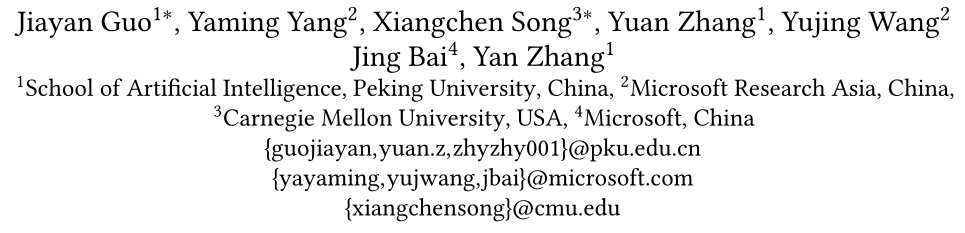 WSDM 2021
2021.1.25  •  ChongQing
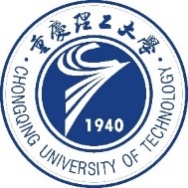 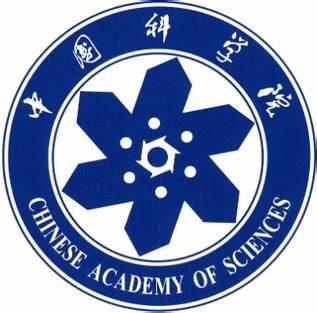 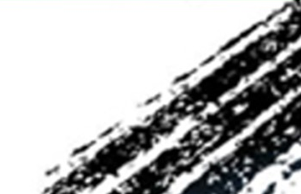 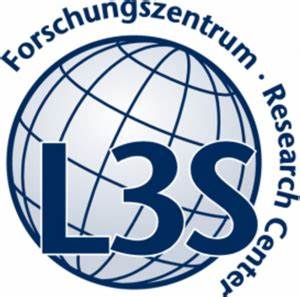 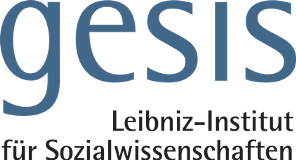 Reported by Gu Tang
Introduction
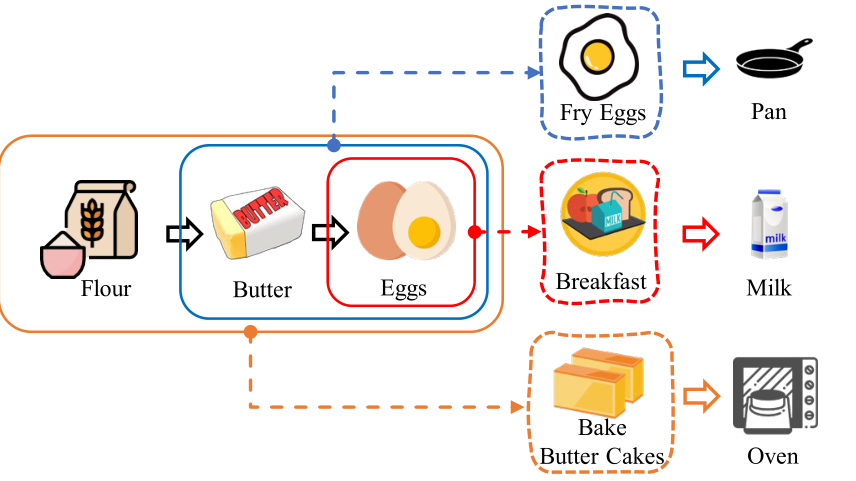 Method
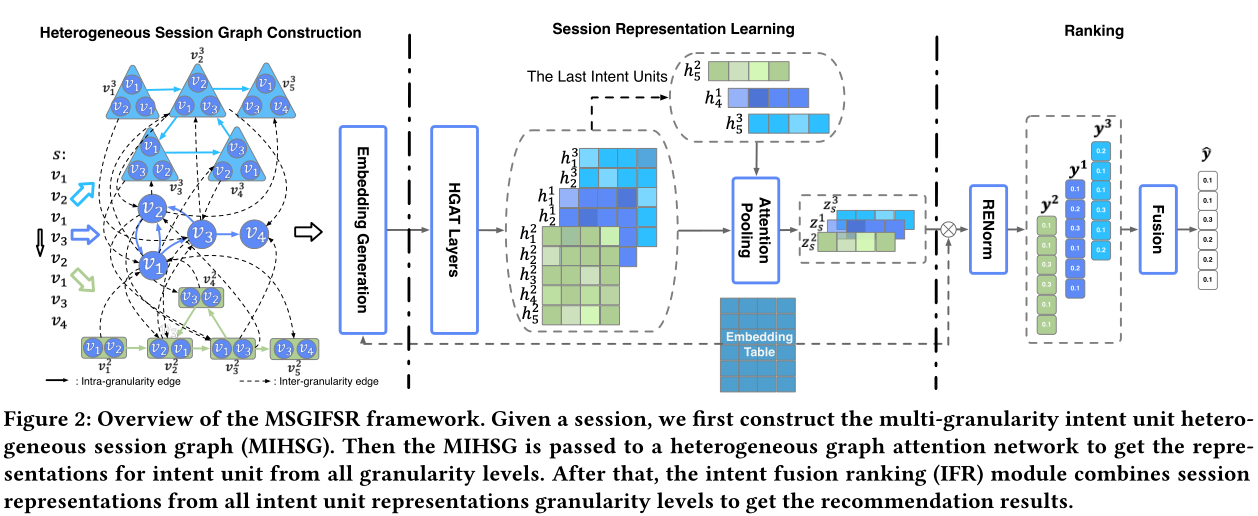 Method
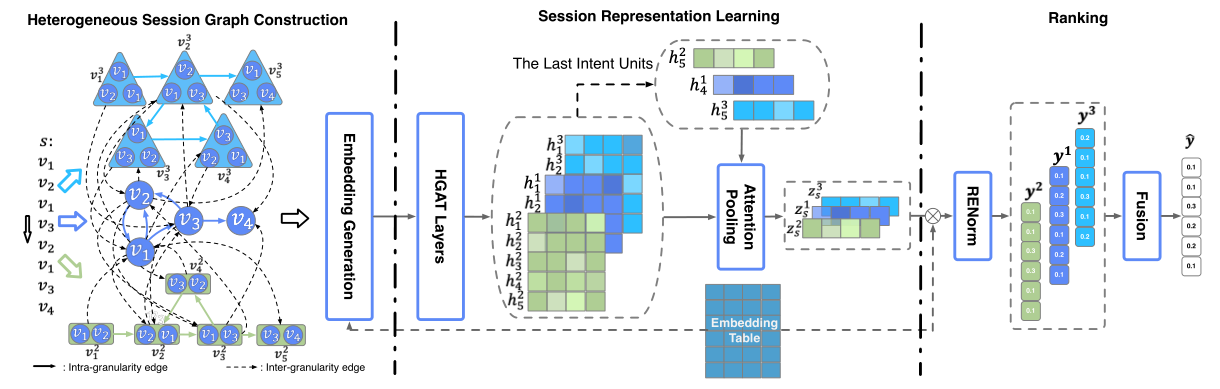 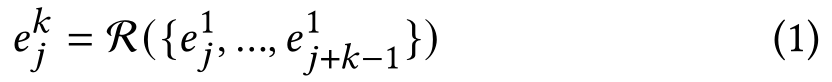 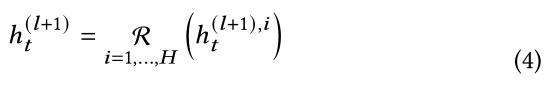 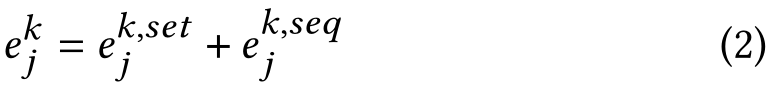 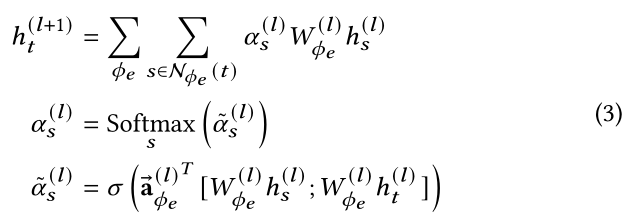 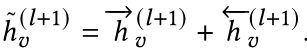 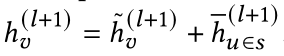 Method
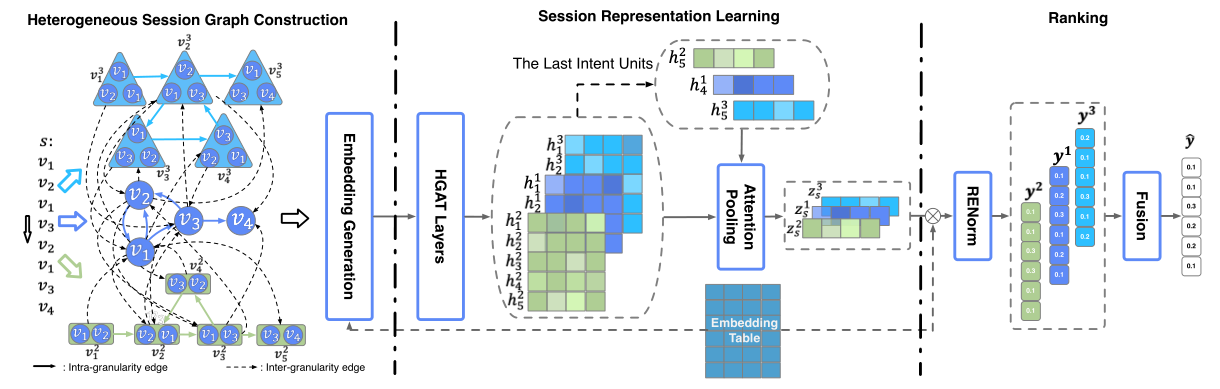 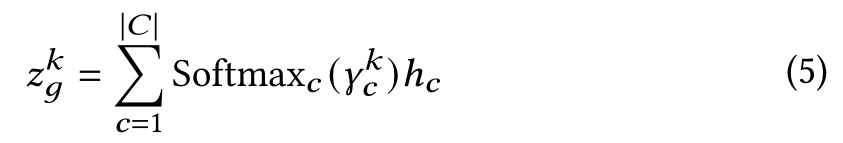 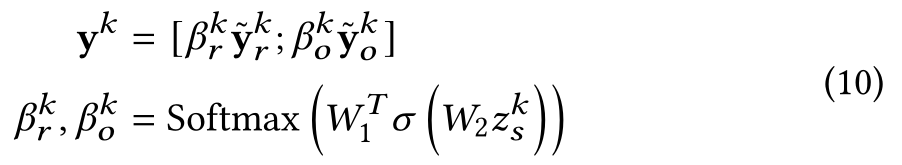 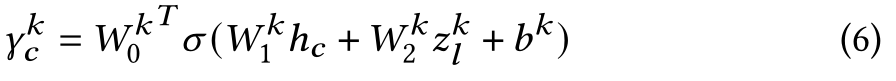 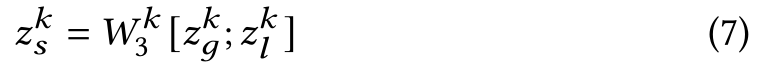 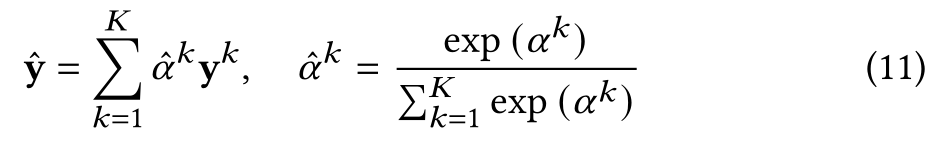 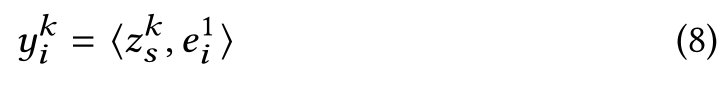 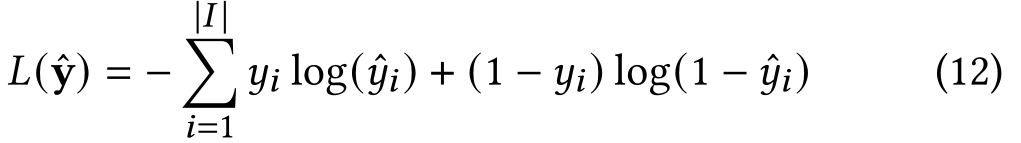 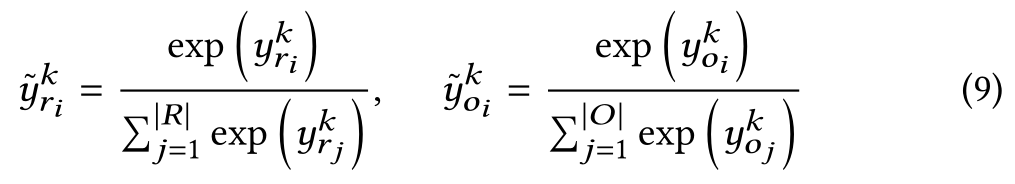 Method
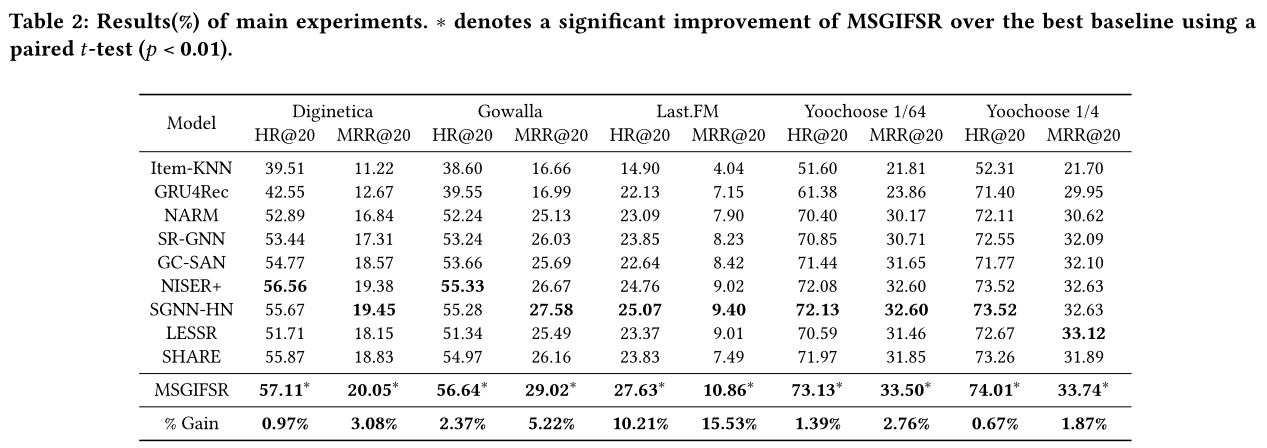 Experiment
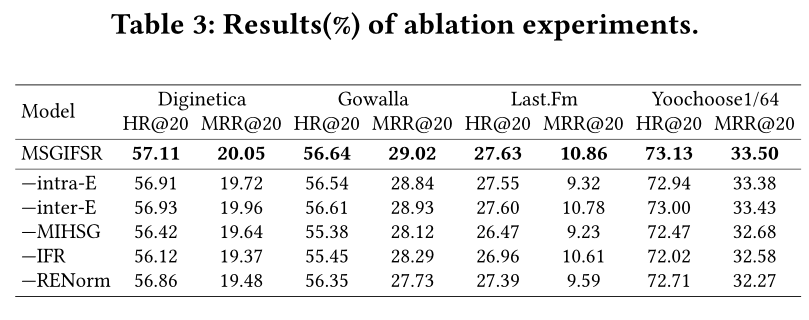 [Speaker Notes: FD:有监督学习任务中项目塔上具有随机特征dropout的骨干模型。物品特征上的特征缺失可以看作是数据的增强。与我们的方法相比，FD没有额外的SSL规范化。
SO:主干模型以展布正则化对项目塔作为正则化。SO正规化与我们在SSL框架中共享类似的对比损失。然而，它是在原始例子上使用对比学习，没有任何数据扩充，因此与我们的方法不同。]
Experiments
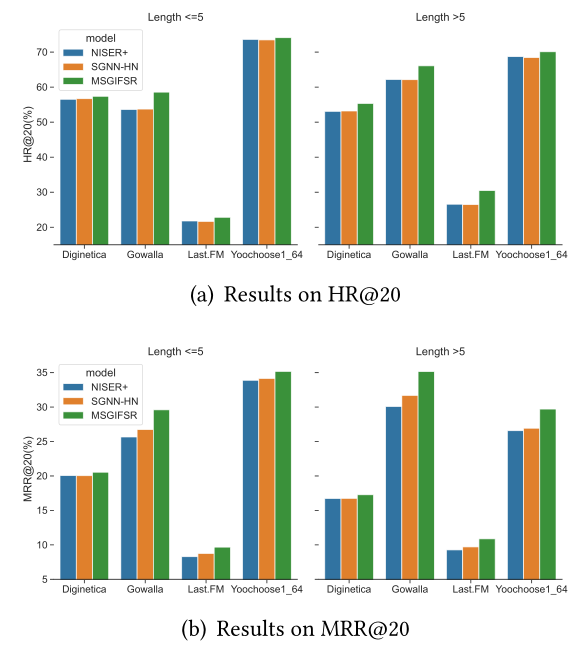 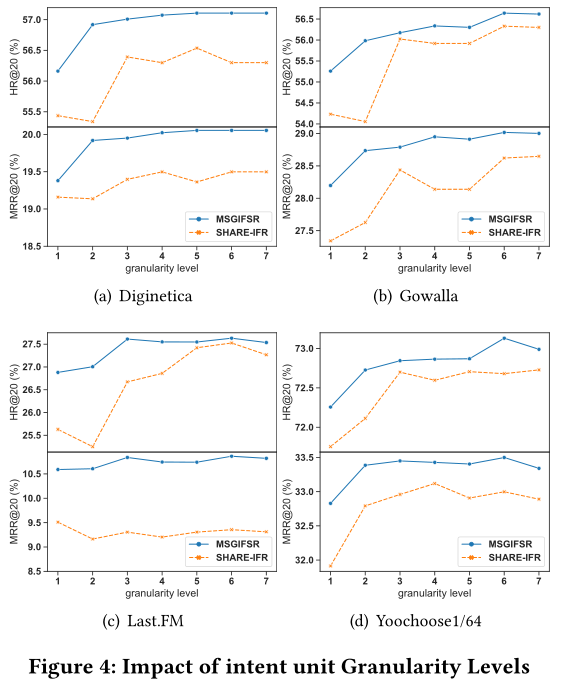 [Speaker Notes: No_compl:没有mask互补特征。
No_dropout: Correlated Feature Masking with No Dropout
applied. In other words, only apply correlated masking as the
augmentation in the SSL task.
NoMasking: Correlated Feature Masking but skipping the mask-
ing phrase in augmentation. In other words, we only apply
dropout to features as the augmentation.]
Thanks